Biofuels
Biofuels
Biofuels can be to fuel to power cars and machinery and can also be used to create everyday materials such as plastics, cleaning supplies and more
Where they come from
Biofuels can come from 4 things:
		- Corn, soybeans biomass, and algae
Both corn and soybeans can be grown easily and cheaply due to gov’t subsidies and algae can be grown and be ready to use in a span of 3 days. Bio mass is very cheap to obtain as they can be made from any organic matterial such as grass clippings, garbage, wood, and used cooking oil as well as.
Funding
During his tenure as president, Pres. Carter created a 20 year program to researching and creating  clean energy. (this included solar and wind energy and would eventually include biofuels)
This program was ran off of $25 Million
 <In comparison, it costs $300 million a day to fund the war in Afghanistan>
Positives
Biofuels produce the same quality of fuel as well a household products while emitting little to no greenhouse gases. 
Algae can be produced in the waste streams and CO2 from industrial plants substancially reducing city waste
Biomass recycles old materials and use them as fuel and tree farms used to create biomass can reduce the amounts of heavy metals and toxins in inarguable land and make it usable for agriculture again. It also reduces the amount of CO2 in the air.
Negatives
Biofuels made from corn, and soybeans take away land that can be used to produce these crops for fuel. 
Fertelizers used to help grow these crops are often carried down stream and flow to the ocean killing aquatic animals and changes the ph of the water.
Because these crops are made in large numbers, extra crops are often shipped off to other countries at a cheaper price putting farmers in other co.untries out of business and forcing the weaker countries to depend on them for food.
Poor countries destroy their forests in order to create land to grow crops used to create biofuels.
Is it ready to be used???
Biofuels are already accessible through out the country, however some negative reports (made by crude oil companies)  cause several companies to go out of business. Even with this being said, they can still be made widely accessible to the general public if WE demand for it.
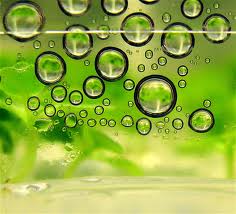 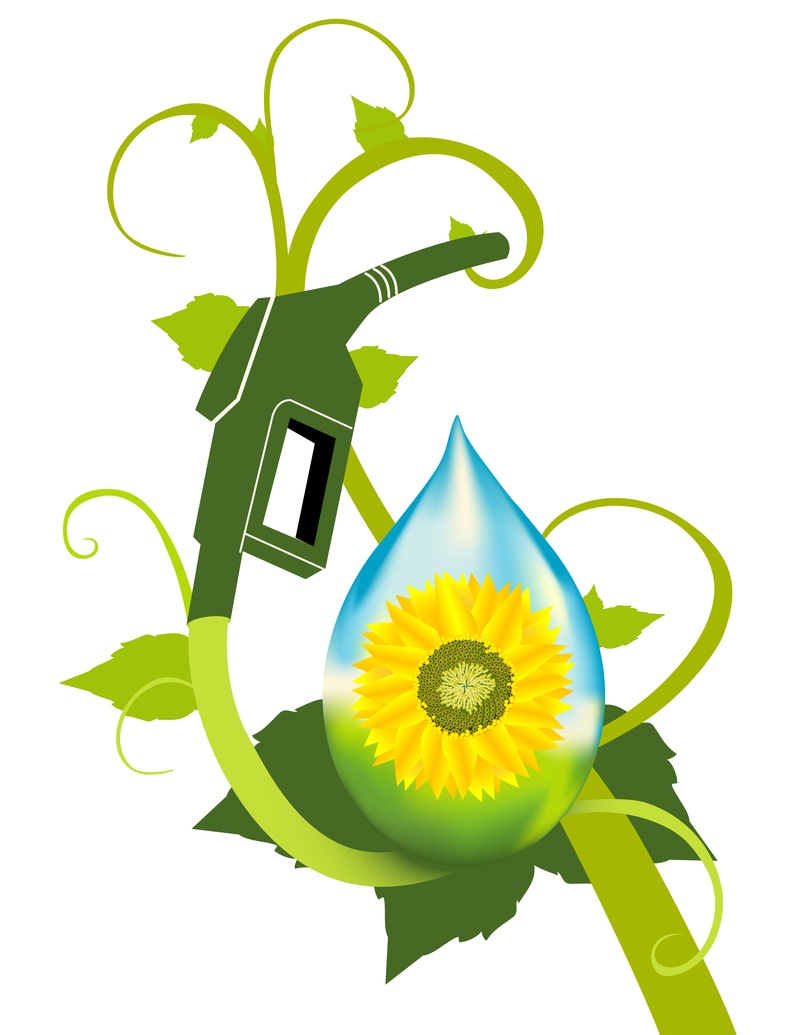 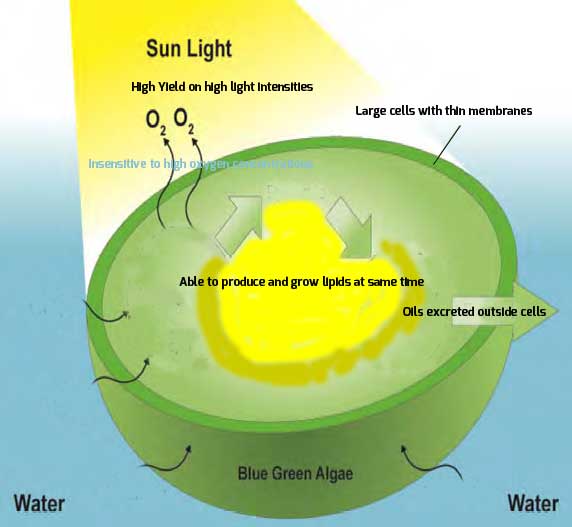 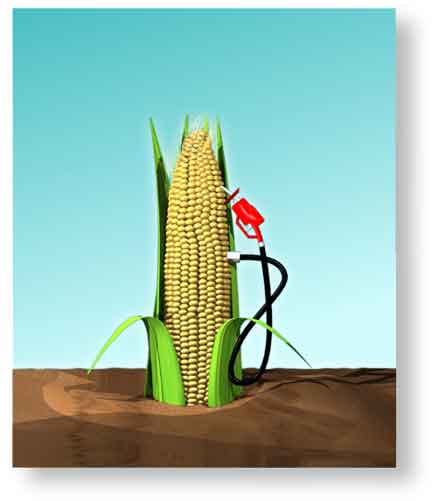 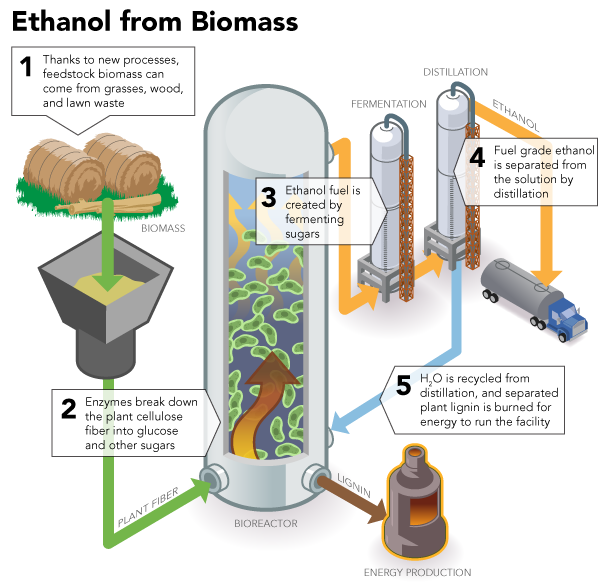 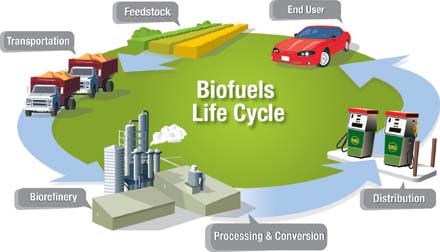